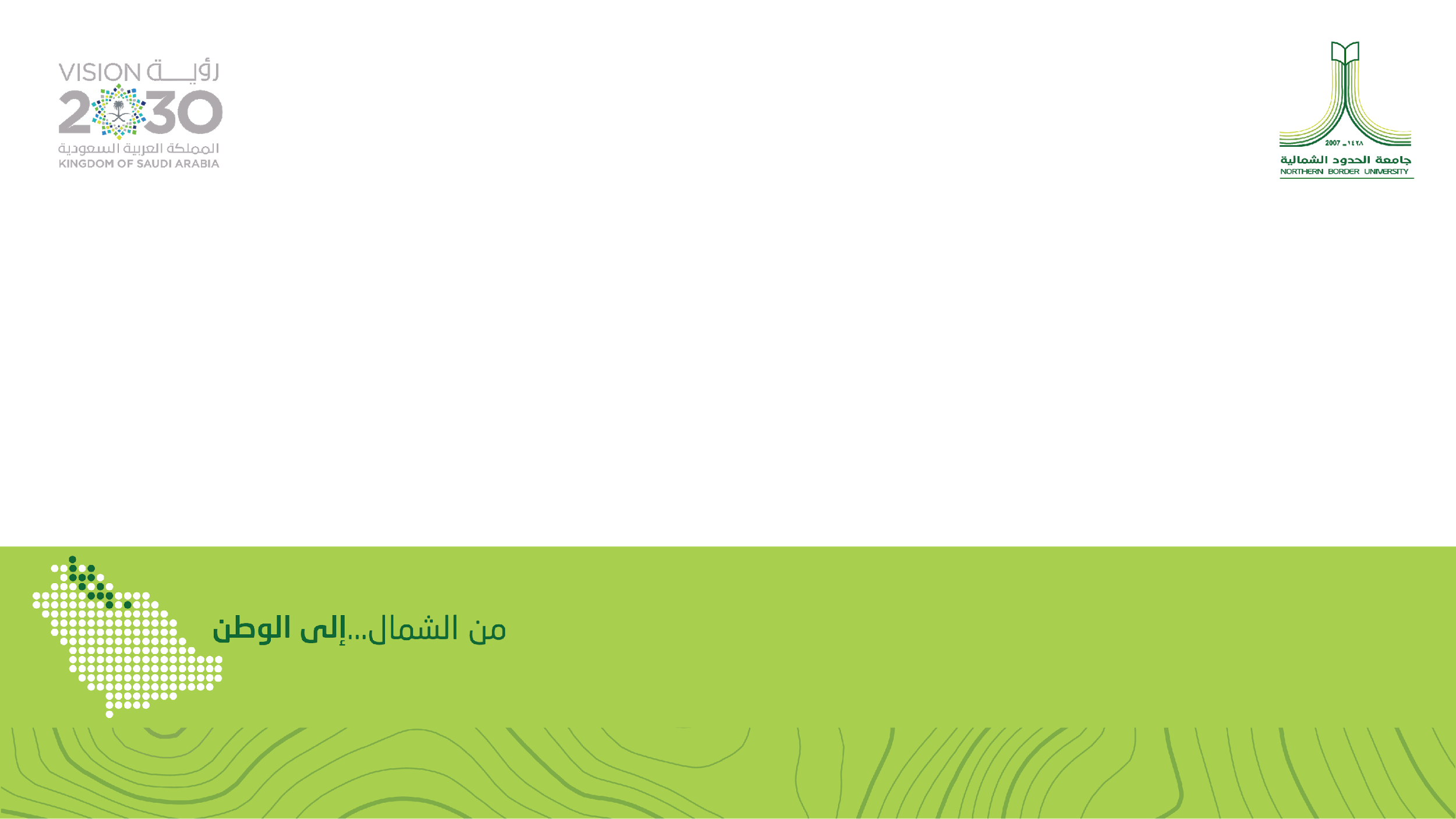 عنوان العرض - مقاس الخط 32 pt
20 ptالعنوان الفرعي - باللون الأخضر الفاتح – ومقاس
14 pt  اليوم - الشهر - السنة - الخط مقاس
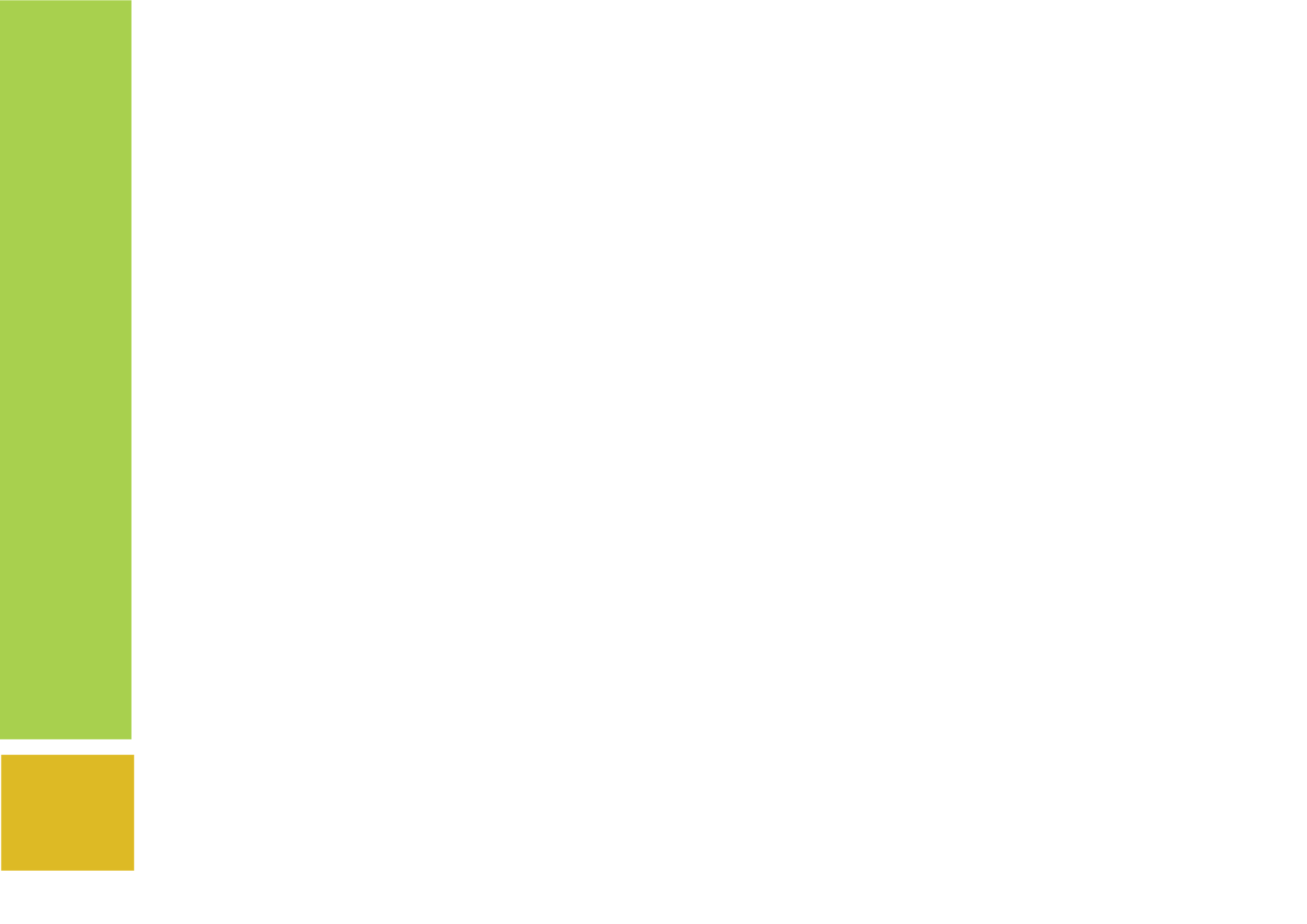 عنوان العرض - مقاس الخط 28 pt
18 ptالعنوان الفرعي - باللون الأخضر الفاتح – ومقاس
16ptالعنوان الفرعي والمحتوى مقاس
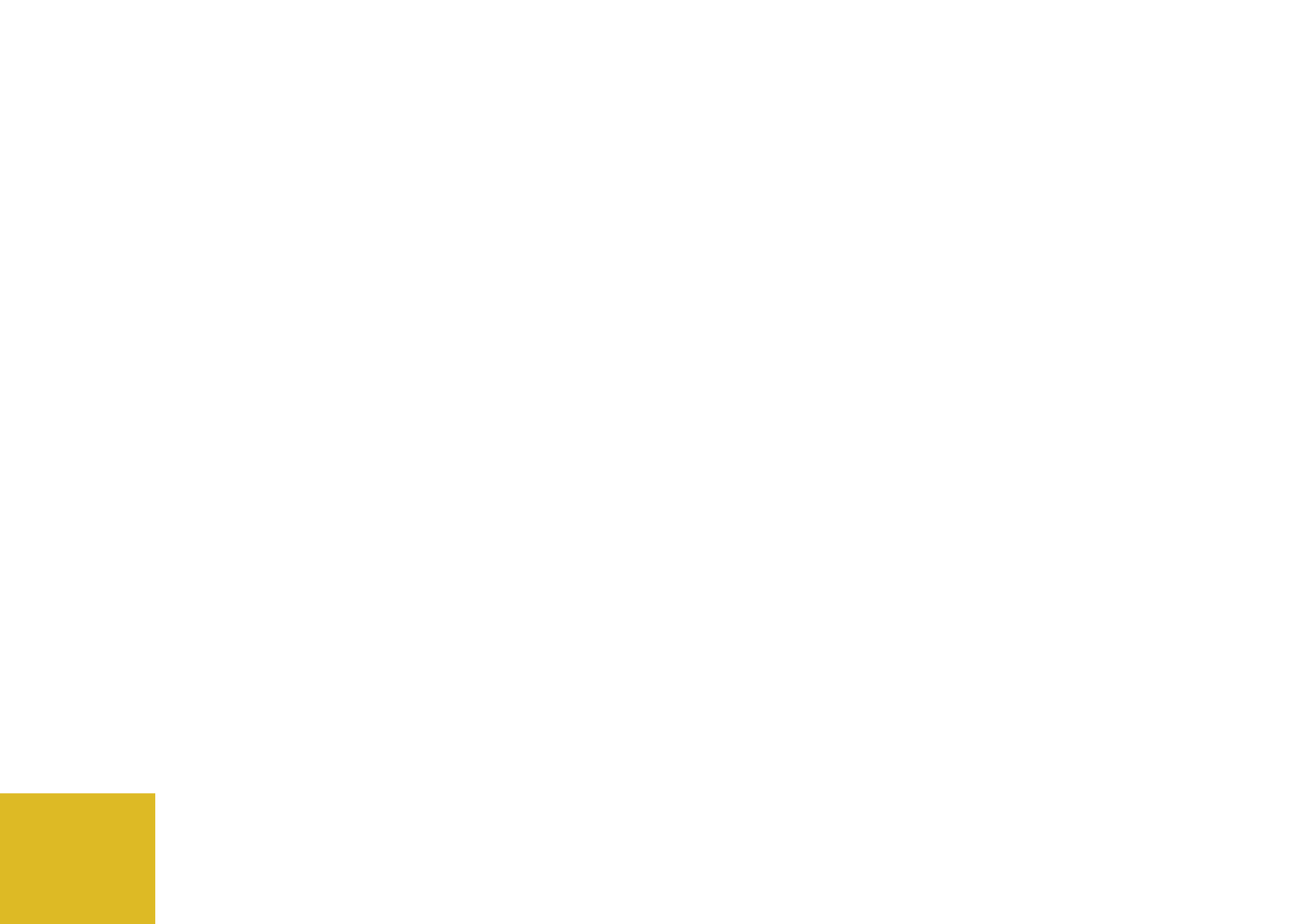 عنوان العرض - مقاس الخط 24 pt
ikhهنا
توضع الصورة هنا
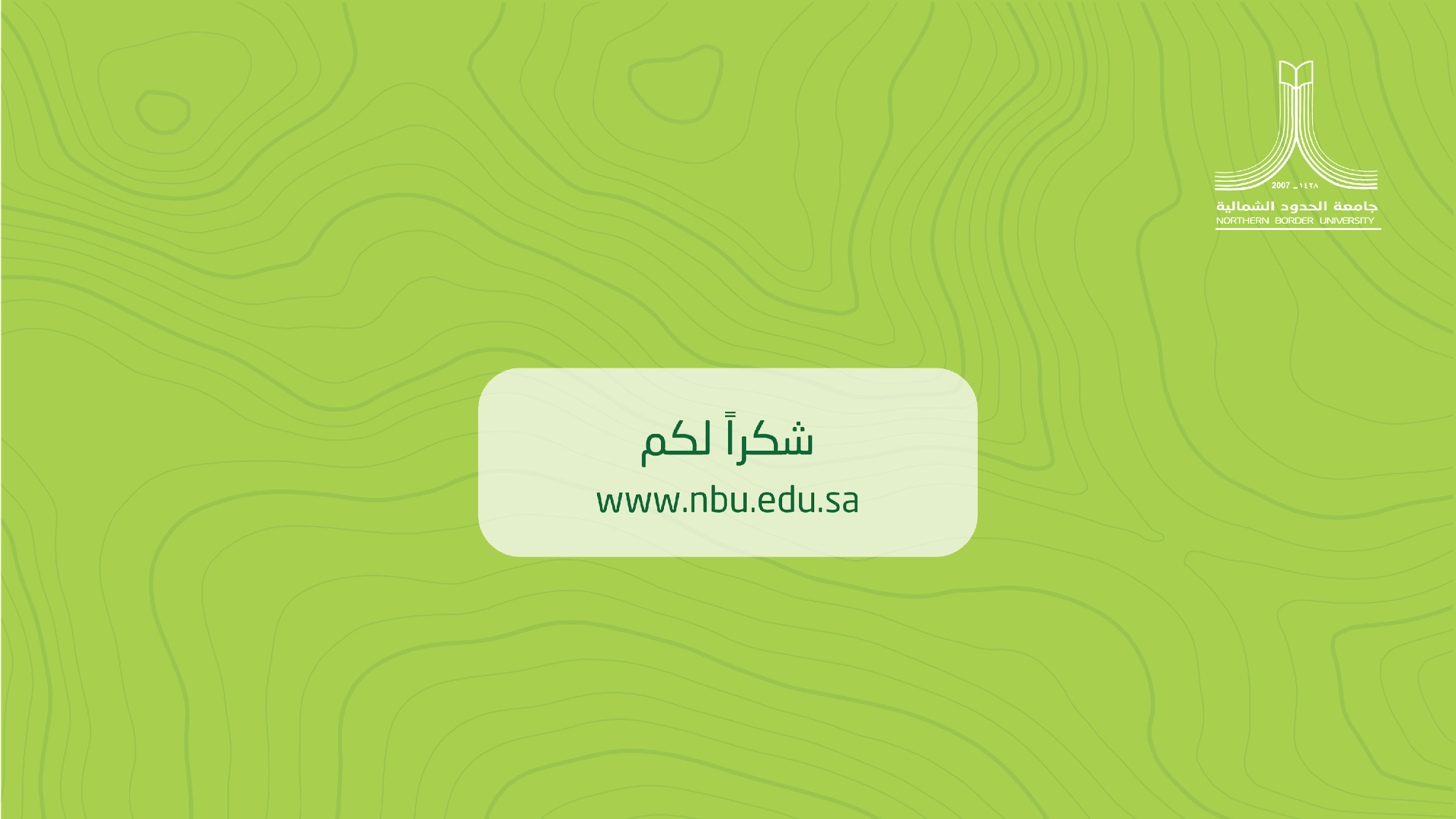